HELMINTOLOGI
KLASIFIKASI
Helmintologi Umum
Kelas Nematoda
Kelas Trematoda
Kelas Cestoda
HELMINTOLOGI UMUM
KELAS NEMATODA
Nematoda Umum : pembagian menurut habitat : 
Nematoda Usus :
Soil Transmitted Helminths
Non Soil Transmitted Helminths
Nematoda Darah dan Jaringan :
Filaria dan Drancuculus
Larva Migrans
Nematoda yang Jarang didapat
KELAS TREMATODA
Trematoda umum, pembagian menurut habitat : 
Trematoda Usus, 
Trematoda Hati, 
Trematoda Paru-Paru, 
Trematoda Darah
KELAS CESTODA
Cestoda umum, dikelompokkan : 
Cestoda Intestinal (oleh cestoda dewasa) 
Cestoda Ekstraintestinal (oleh larva cestoda)
HELMINTOLOGI UMUM
Kata “Helminth” : Cacing (bahasa Yunani)
Kelas Metazoa
Semula ditujukan pada cacing usus, tetapi lebih umum meliputi spesies yang bersifat parasit dan spesies yang hidup bebas dari: 
cacing bulat (phylum Nemathelminthes), 
“hair snake” atau cacing gordiid (phylum Nemathormopa), 
turbellarians, 
flukes cacing daun, 
tapeworms cacing pita (phylum Platihelminthes), 
“thorny headed worms” (phylum Acanthocephala)
Lintah (phylum Annelida)
HELMINTOLOGI
Adalah ilmu yang mempelajari cacing yang hidup sebagai parasit pada manusia
Pokok Bahasan Penting :
Klasifikasi
Morfologi dan Siklus Hidup
Penyebaran
Patologi dan Klinik
Pengobatan dan Pencegahan
KLASIFIKASI
Cacing yang ada kaitannya dengan manusia:
Phylum Annelida
Phylum Nemathelminthes
Phylum Platyhelminthes
1. Phylum Annelida
Lintah  ektoparasit penghisap darah, hidup di air atau darat
Hidup di air : spesies Limnatis, dapat melukai manusia, ukurannya bermacam-macam
Hidup di darat : spesies Haemadipsa, pacet hidup di hutan tropis
2. Phylum Nemathelminthes
Cacing dewasa : Kelompok cacing dng bentuk bulat memanjang seperti benang (Nema benang) 
Kulit luar tidak bersegmen, kutikulanya licin, kadang-kadang bergaris, memiliki rongga badan serta jenis kelamin terpisah
Bersifat parasit bagi hewan maupun manusia : Kelompok Nematoda
3. Phylum Platyhelminthes
Kelompok cacing pipih, berbentuk pipih seperti daun atau pipih panjang seperti pita.
Bentuk pipih seperti daun:
Cacing daun, 
Kelas Trematoda: biasanya tdk memiliki rongga badan, bersifat hermafrodit, alat pencernaan buntu, umumnya telur memiliki operkulum
Bentuk pipih panjang seperti pita
Cacing Pita 
Kelas Cestoidea, Sub Kelas Cestoda : umumnya tdk memiliki rongga badan, tdk memiliki alat pencernaan dan bersifat hemafrodit
MORFOLOGI DAN SIKLUS HIDUP
Siklus hidup cacing usus : stadium telur  larva  dewasa; dengan berbagai variasi tergantung spesies
Nematoda usus: umumnya tidak membutuhkan hospes perantara, siklus hidupnya sederhana  cacing ini tersebar luas di seluruh dunia
MORFOLOGI DAN SIKLUS HIDUP (2)
Manusia berfungsi sebagai hospes definitif, perantara, obligat, alternatif, insidentil ataupun paratenik
Binatang dapat hidup sebagai hospes reservoir  parasit ini sulit untuk dimusnahkan
MEDIUM  PENULARANNYA
Kelompok penyakit cacing (WHO, 1964):
Penularan melalui tinja / feces
Penularan melalui tanah (Soil Transmitted atau Geohelmints)
Penularan melalui arthropoda
Penularan melalui siput
Penularan melalui daging hewan
(1) Penularan melalui Tinja/Feses
Telur dan larva menjadi infektif jika melalui atau berada di anus
Infeksi terjadi dengan penularan langsung dari orang ke orang
Contoh: Enterobius vermicularis, Hymenolepisnana
(2) Penularan melalui Tanah
Telur dan larva menjadi infektif sesudah menjalani proses pematangan di dalam tanah
(3) Penularan melalui Arthroproda
Artropoda berperan sebagai vektor
Stadium infektif berkembang di dalam tubuh arthropoda
Penularan terjadi jika arthropoda tersebut menggigit atau dicerna oleh manusia
Contoh: Filaria, Diphyllobothriumlatum, Gnastotoma sp
(4,5) Penularan melaui Siput dan Daging Hewan
EPIDEMIOLOGI
Penyebaran penyakit cacing tergantung pada:
Adanya sumber infeksi
Lingkungan yg menguntungkan bagi parasit tsb
Siklus hidup cacing
Keadaan sosial ekonomi
Kepercayaan/kebiasaan 
Sistem perairan 
Perpindahan penduduk
Transport yang mudah dan cepat
PATOLOGI & KLINIK
Tdk bersifat akut
Timbul kerusakan jaringan atau timbul gejala nyata: 
setelah serangan berulang ataupun terus menerus dalam jangka waktu yang lama
Dapat disebabkan oleh stadium telur, larva, cacing dewasa
PATOLOGI & KLINIK (2)
Berat ringan infeksi tergantung :
Jumlah parasit
Organ tubuh yang diinvasi
Kerentanan/kekebalan hospes
Kerusakan jaringan hospes dapat disebabkan oleh:
Iritasi
Trauma mekanaik
Racun yang dihasilkan oleh parasit
DIAGNOSIS
Gejala pada penyakit cacing umumnya tidak spesifik  Diganosis: Gejala klinik dan Pemeriksaan laboratorium
Pemeriksaan Laboratorium: 
Tinja
Konsentrasi/biakan
Usapan anus
Biopsi
Darah
Urin
Sputum
Reaksi Imunologis (immonodiagnosis)
PENGOBATAN
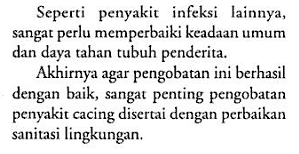 PENCEGAHAN
Mengurangi sumber penularan (mengobati penderita)
Pendidikan kesehatan 
Pemberantasan hospes perantara dan vektor
Mempertinggi imunitas, 
Pengawasan higiene sanitasi